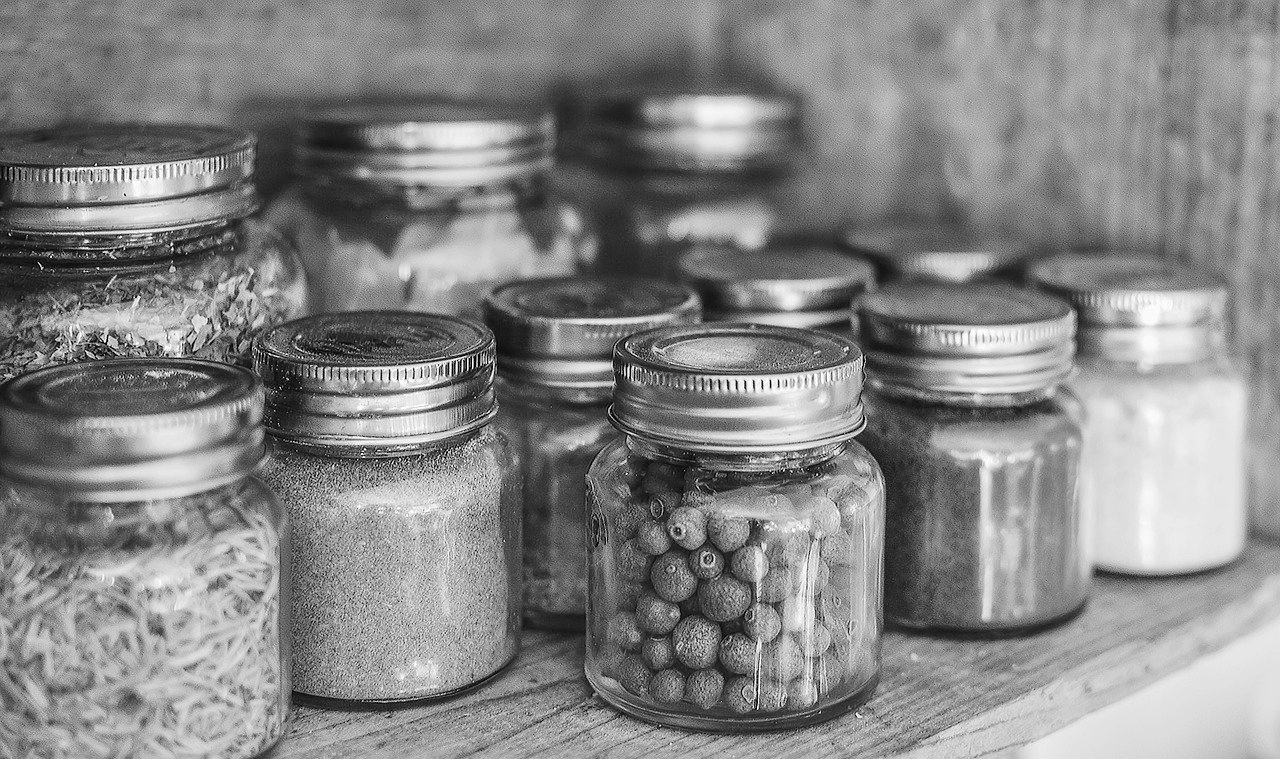 Le meilleur déchet : 

Celui que l’on ne PRODUIT pas!
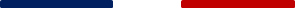 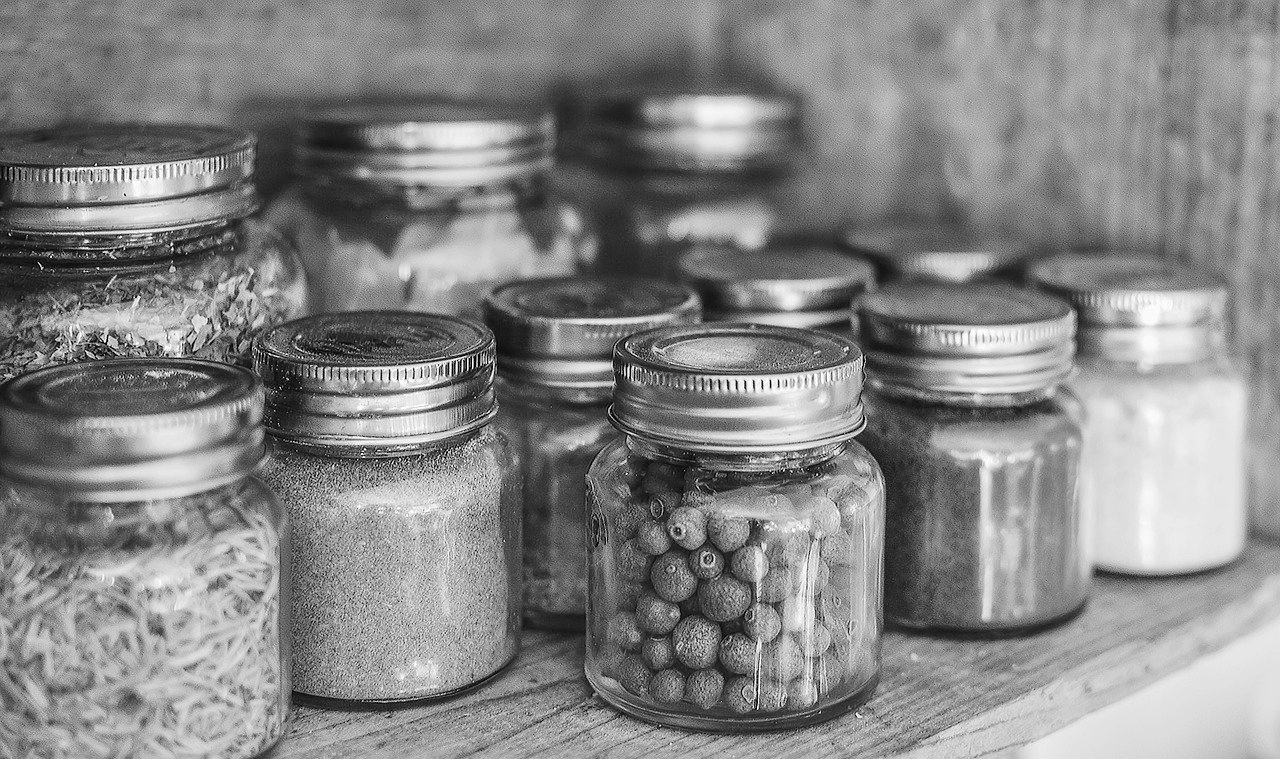 Qui sommes-nous ? 
Pourquoi crée-t-on cette innovation ?
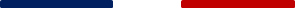 Les Boc-Trotteurs : Chloé et Clément
La Bocalerie : Loïc et Mathieu
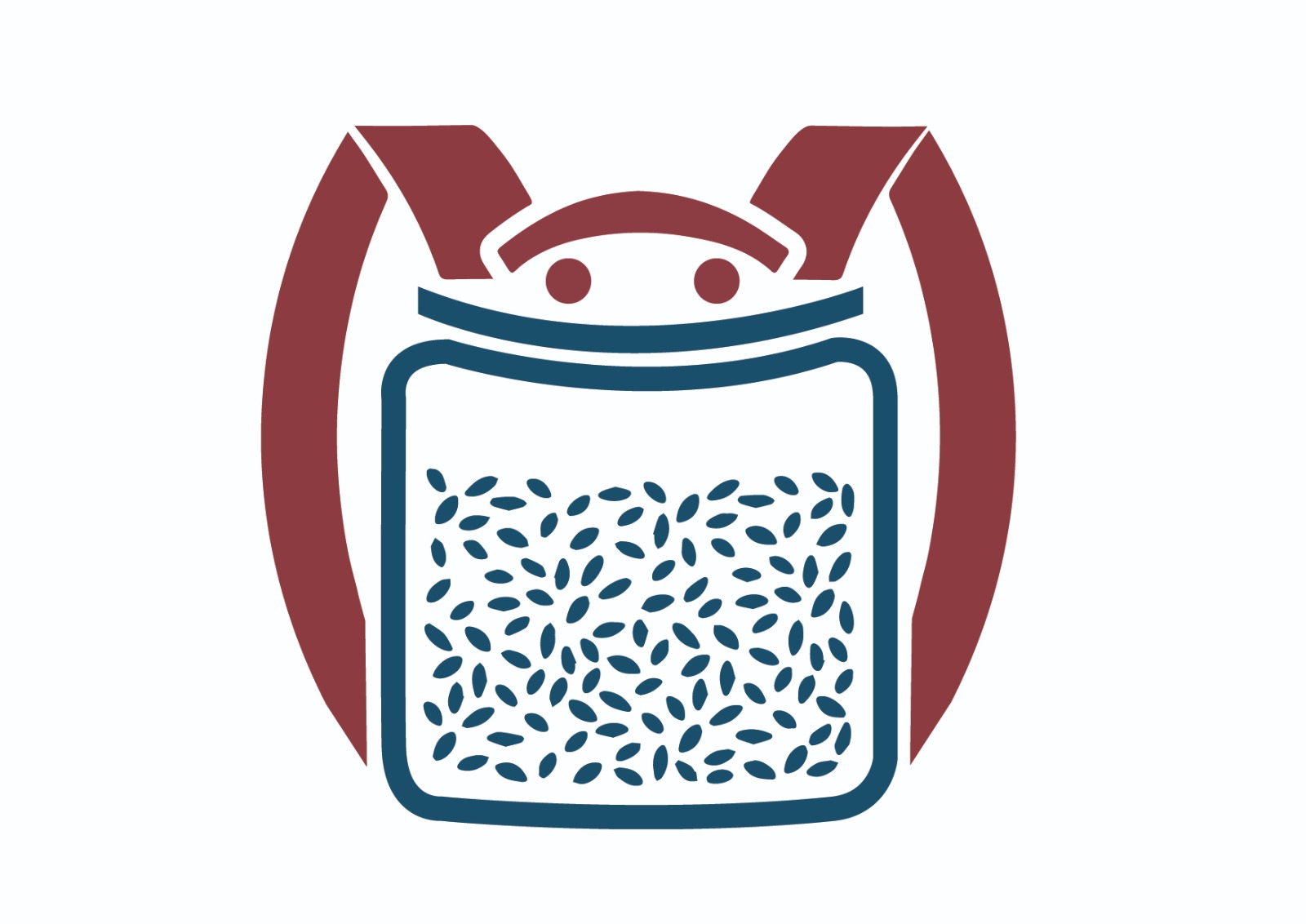 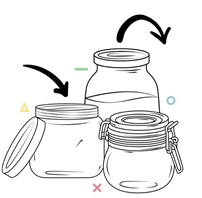 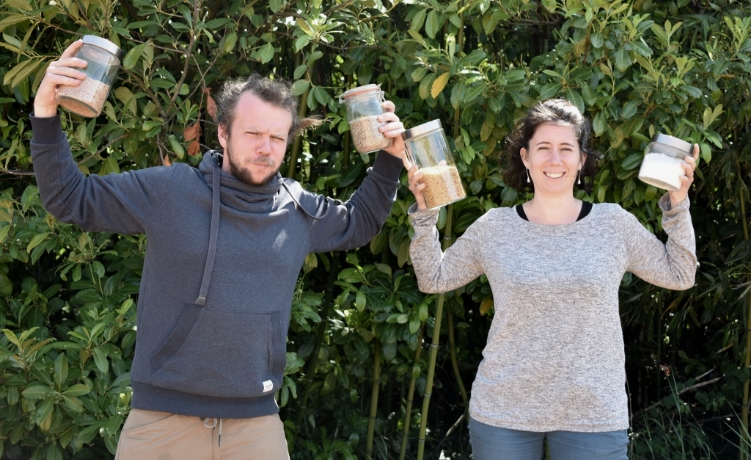 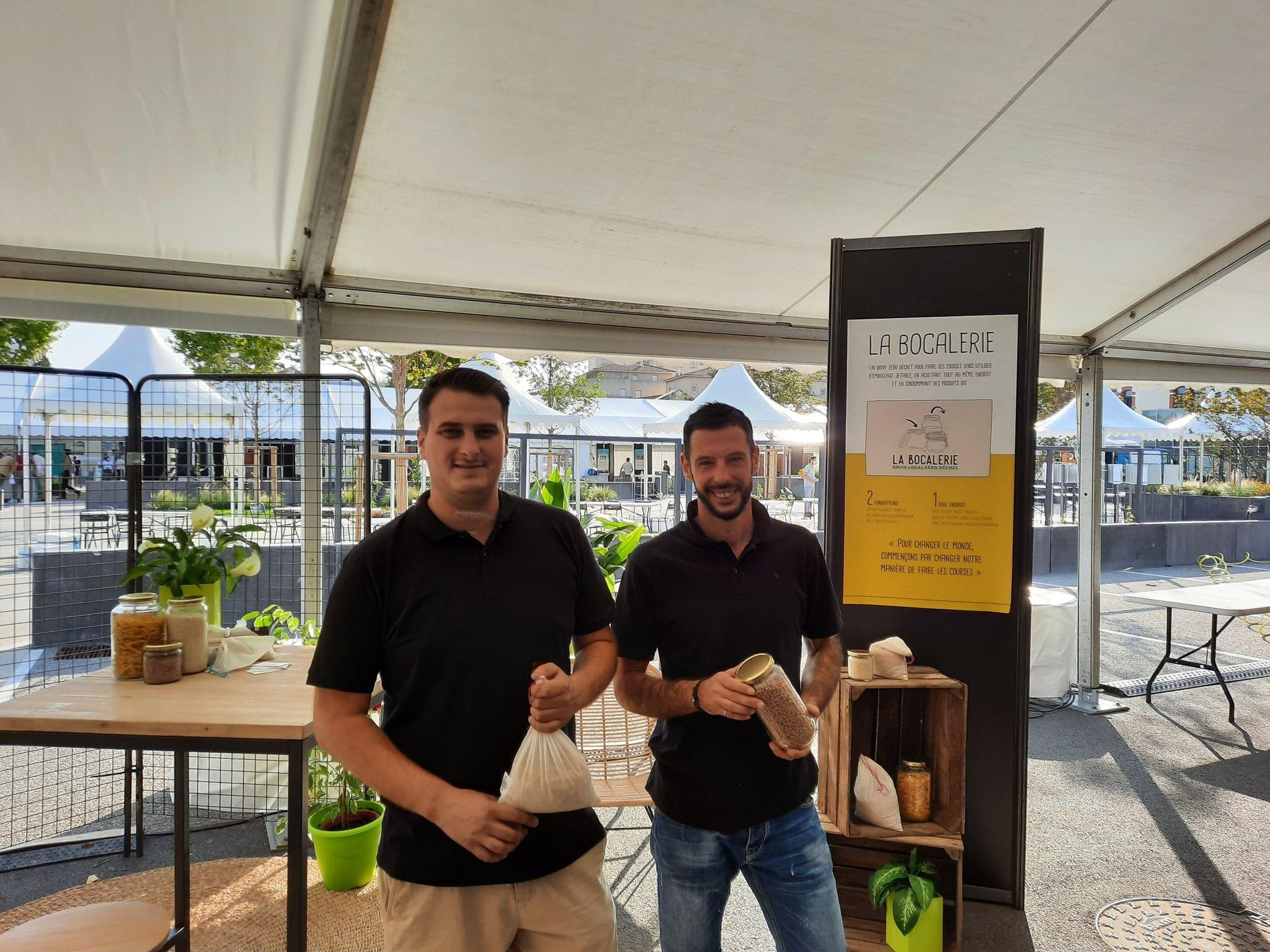 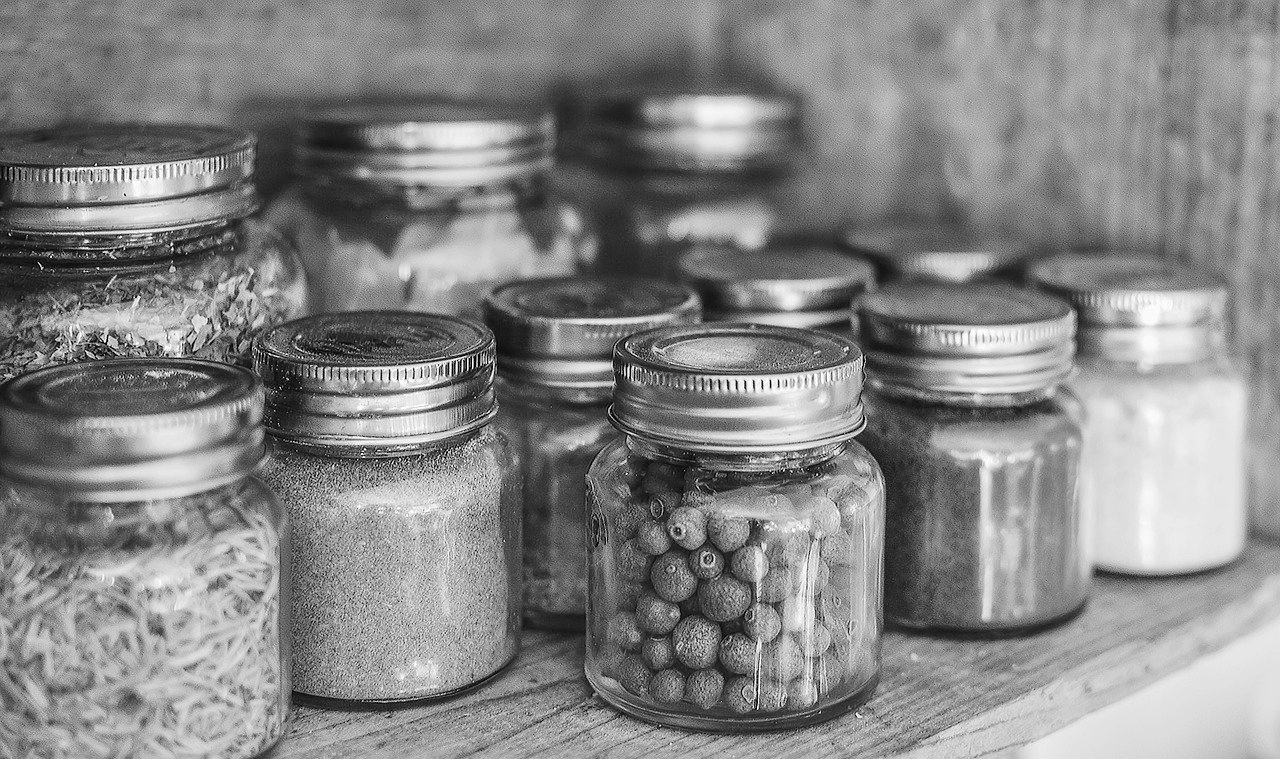 Drive zéro déchet késako ?
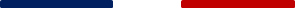 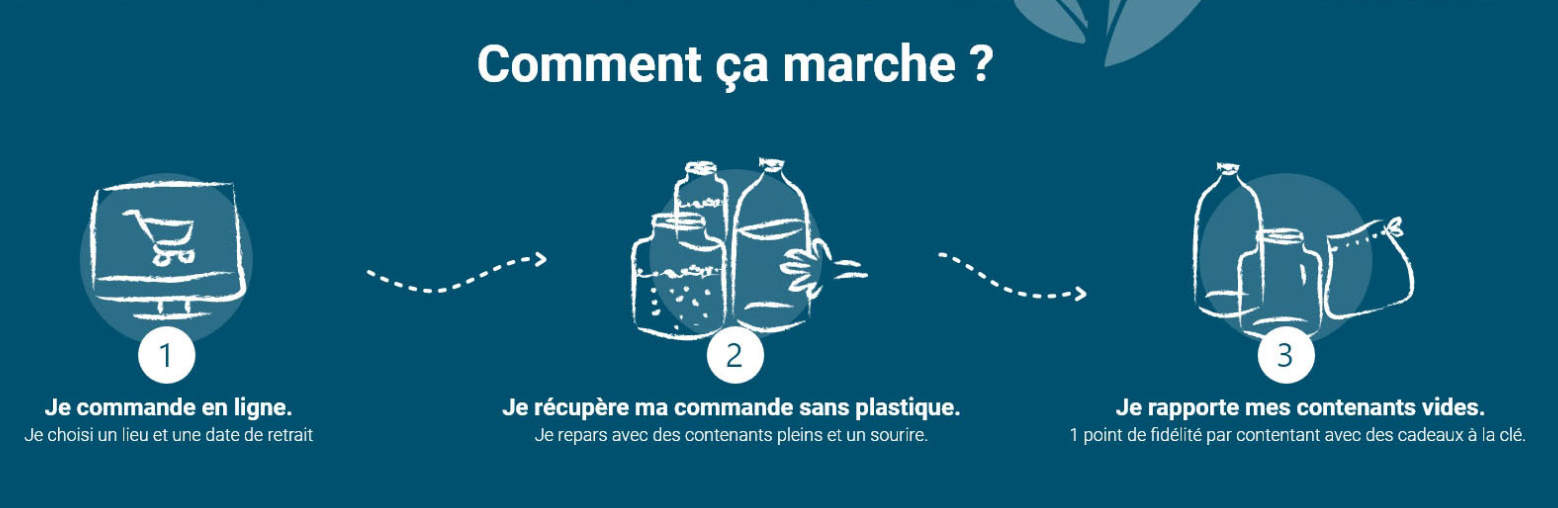 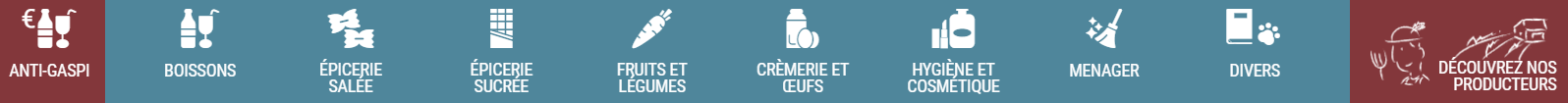 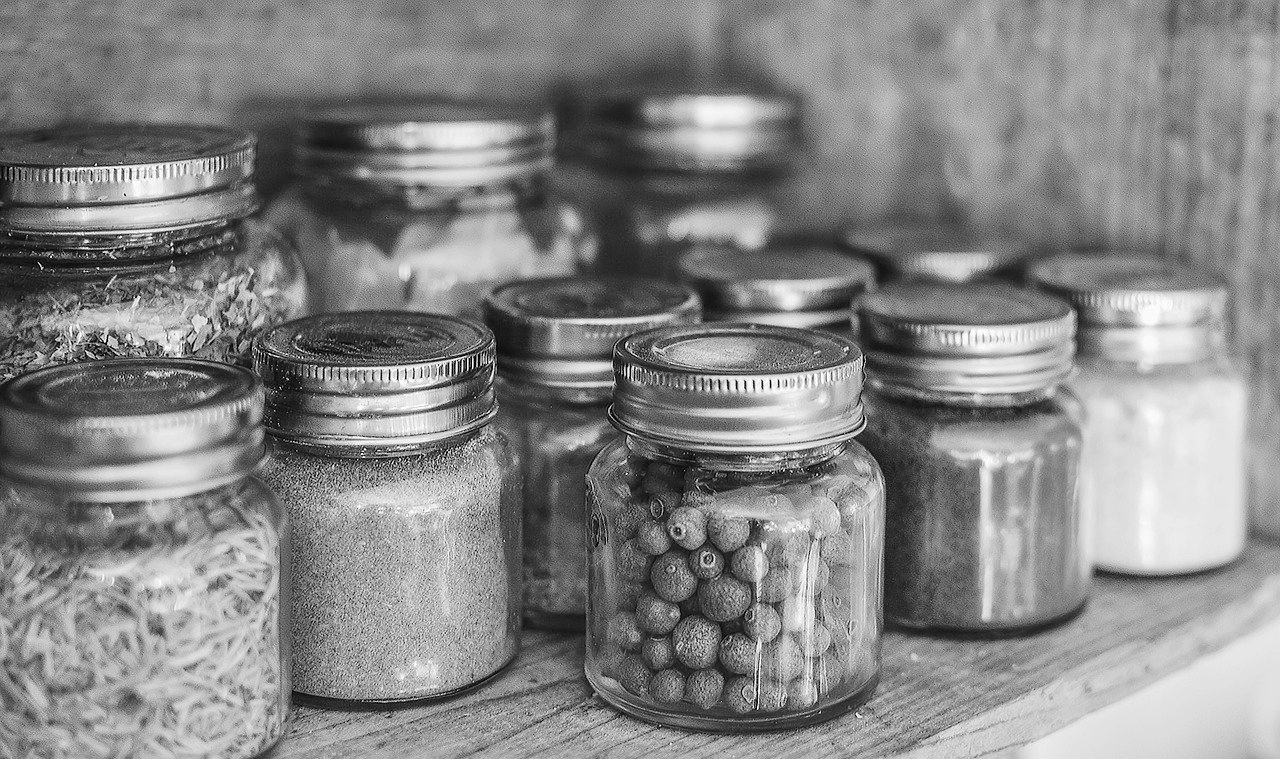 Tout seul on va plus vite,

Ensemble, on va plus loin !!!
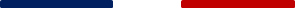 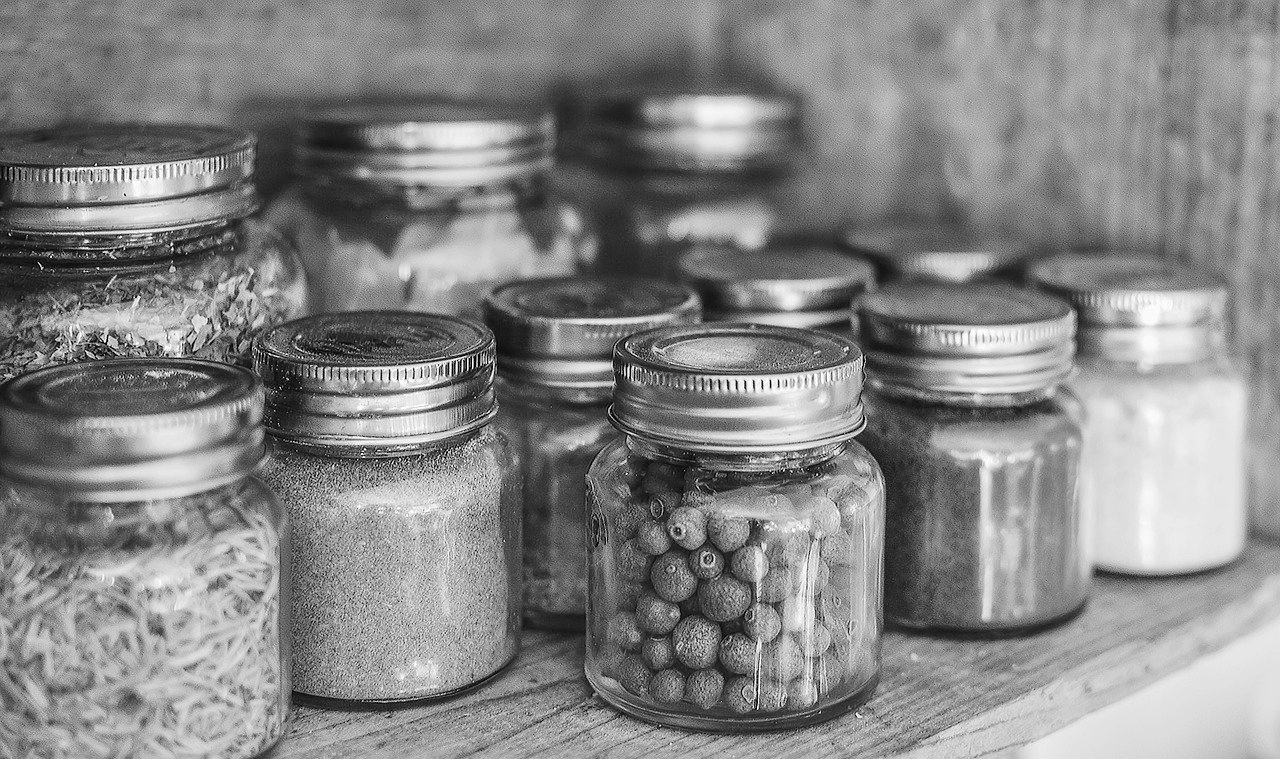 Conclusion:
Les Boc-Trotteurs :
 
Ouvert depuis 2 jours 
159 avenue de Marseille Valence 
0689205800 
Mercredi au samedi de 11 à 19h
www.lesboctrotteurs.fr
La Bocalerie : 

Ouvre courant octobre 
155 rue Henri Pitot Bourg les Valence 
06 71 86 16 86 / 06 70 82 86 80
Mercredi au samedi de 11 à 19h
www.labocalerie.fr
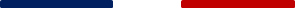 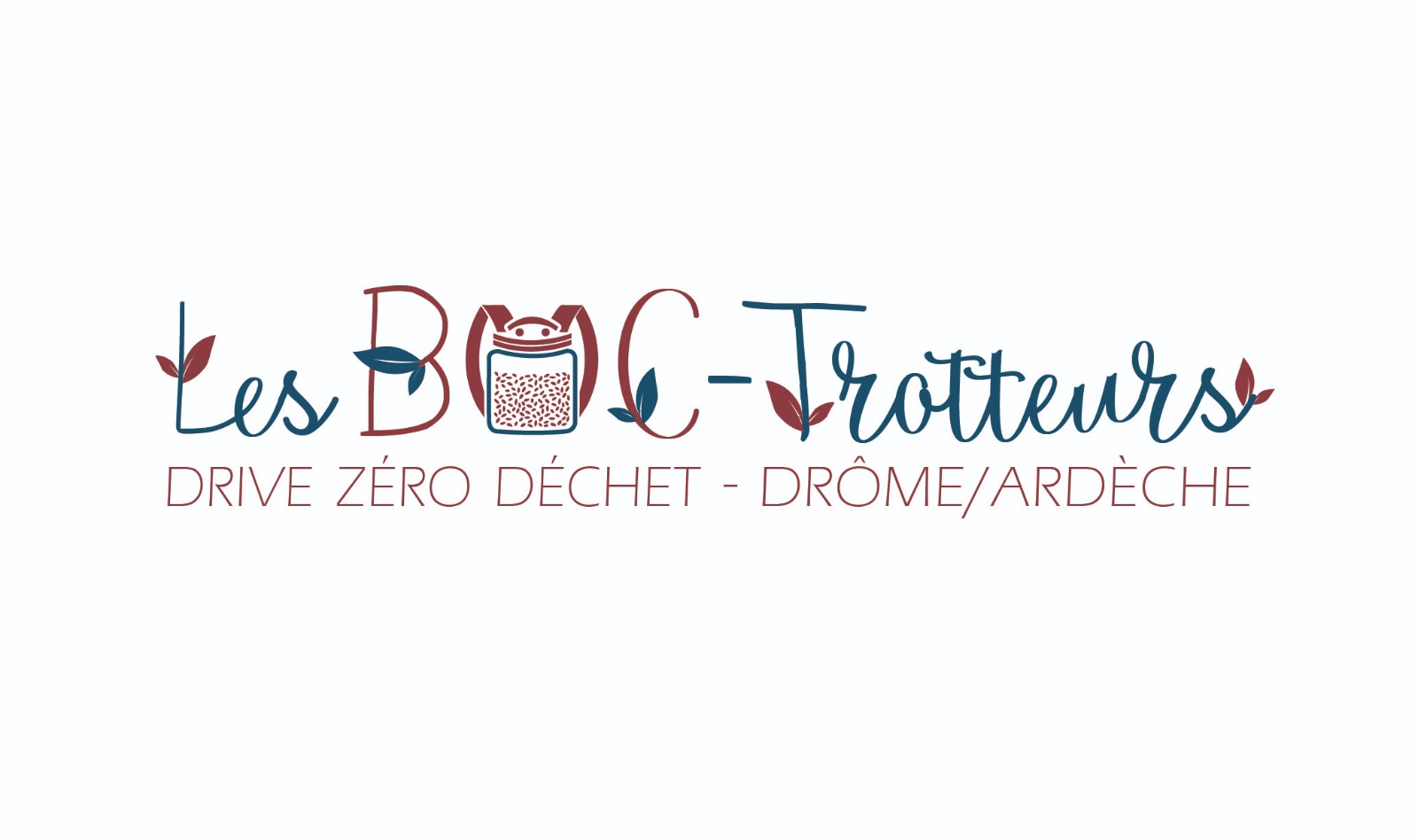 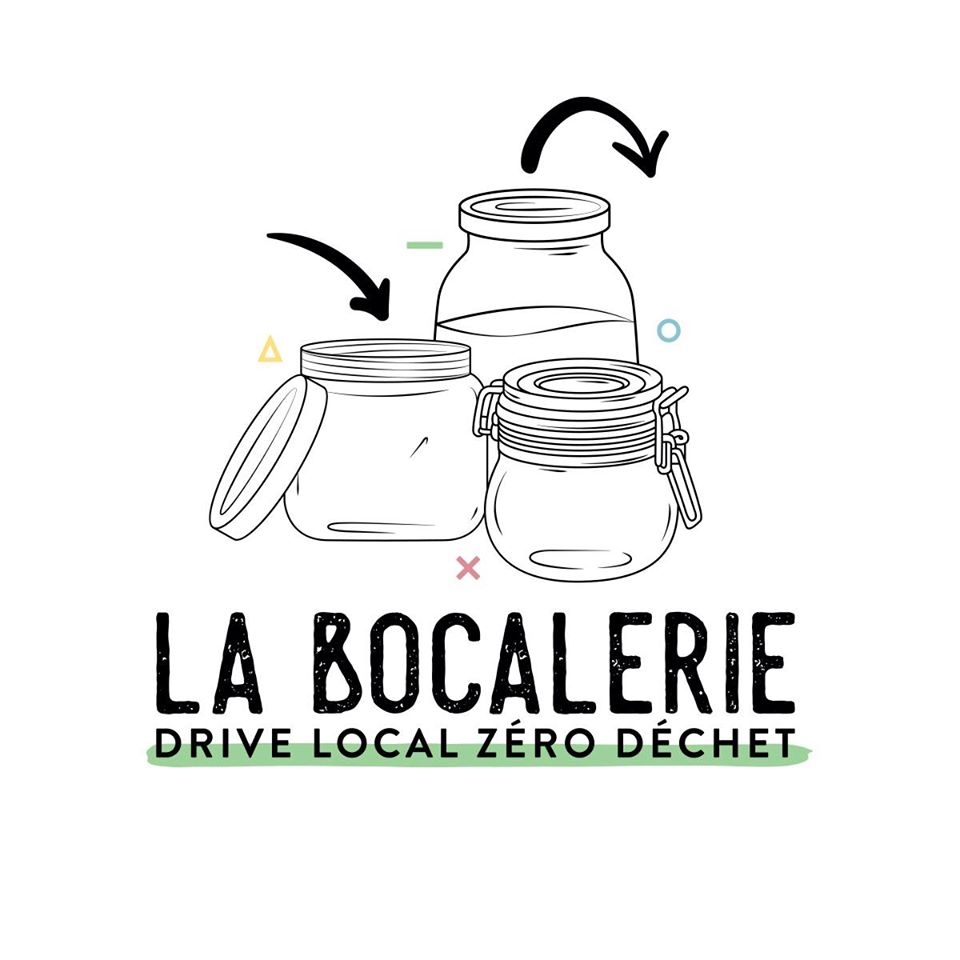 Les évolutions : Points relais, embauche ; augmenter le nombre et améliorer nos références, travailler avec les autres drive zéro de France pour concevoir une machine capable de conditionner différents aliments...